Domestic violence-------------------------------------------------------------------------------------------------------------------------------- Learn about it
This information is by:  PAVE.net

Info available from http://pavenet.reachma.org/signs.html

Submitted by: Joselyn Wanjau, Clark University Alumna
Learn the basics
What Is dating abuse?
Dating abuse is any behavior that one person uses in a relationship togain and maintain control over their partner. Dating abuse may include…Emotional/verbal abuseInsults, name-calling, spreading rumors, stalking, threatsPhysical abuseHitting, kicking, biting, strangling, using weapons, throwing thingsSexual abuseInvoluntary sex, rape, flirting with other people, refusing to use protectionFinancial abuseTaking or spending money without permission, stealing possessions, disturbing someone at work or schoolIdentity abuseMaking fun of, insulting, or using someone’s religion, nationality, sexual orientation, gender, age, etc. against them
Who’s affected?
Anyone can experience dating abuse...whether you’re a girl, guy, straight, queer, transgendered, athlete, musician, gamer, or straight-A student.Dating abuse happens to people of all ages, races, genders, religions, sexual orientations, and classes.You don’t have to be in an abusive relationship to be affected by abuse. As a friend, classmate, sibling, or teammate, it can be difficult to see your peers experiencing abuse. Abuse is a community issue. You may think, “It’s not my business” but people in abusive relationships are more likely to seek and ask for help when they have support from friends or family members. Learn how to make your friends your business and talk about the issue.
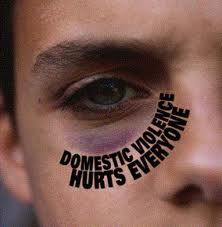 Note from editor
This material is from
Warning signs
Look out for these signs
Does your friend...
Cancel plans with friends and family? 
Seem sad, withdrawn, or insecure? 
Appear to be changing (appearance, grades, weight, personality)?
Make excuses for their partner’s behavior? 
Seem afraid of their partner?
Your friend may be in an abusive relationship.Does your friend...
Tell their partner what to do and how to act? 
Constantly check up on their partner (texting, calling, email)? 
Insult or call their partner names? 
Physically hurt their partner in any way? 
Blame their partner for any arguments or problems?
	Your friend may be abusing their partner.
Relationship quiz
EVALUATING MY RELATIONSHIP
All relationships have positive and negative parts. However, in healthy relationships both partners are able to make their own choices, pursue their own interests, and disagree respectfully.
Answer the following questions thinking about how you have felt since you began dating the person you’re with now.

[SCHOOL/WORK]
Has my partner encouraged or discouraged my participation in school? Activities? Work?
Have my grades have changed?
Have I ever missed or been late to classes? Practice?
Extracurricular activities?
Have I started spending less time with my friends?
Has my partner shown up at school/work to check on me?
Does my partner call/text me while I am at school/work to check on me?
 
[EMOTIONAL HEALTH]
Do I feel better or worse about myself?
Do I feel more or less stressed? Anxious? Depressed?
Do I cry more or less?
Do I feel that I am nothing or that I couldn’t live without my partner?

 [FRIENDS/FAMILY]
Do I see my friends and family more or less?
Have my friends or family expressed concern about my relationship?
Does my partner ever act jealous or try to keep me from my friends or family?
Has my partner ever gotten into an argument or fight with a friend or family member?
Do I lie or make excuses to my friends or family to cover for my partner?
Do we spend time independently with our own friends or family?
…continued
[PERSONAL CHOICES]
Do I feel like I can make my own decisions or that I have to “okay” my decision with my partner?
Have my future dreams/goals changed?
Do I feel dependent upon my partner?
Do I feel that I could disagree with my partner?
Do I feel that I can assert my wants/desires/needs in our relationship?

[PHYSICAL HEALTH]
Have I started sleeping more or less?
Have I started using drugs/alcohol/tobacco more or less?
Have I gained or lost weight since being in this relationship?
Have I ever had bruises, cuts, or injuries because of a fight with my partner?
Have I ever felt pressured by my partner to have sex?
Has my partner ever accused me of flirting, cheating, or sleeping around with others to pressure me into sex?
Have I been able to use condoms/birth control/ other barrier methods to protect myself from STDs and/or pregnancy?

[NEXT STEPS]
Thinking about my answers to the questions above...
Do I want to stay in/leave this relationship?

If I want to stay:				If I want to leave:
Am I safe?					Do I feel safe ending this relationship?
Who can I ask for support?				Who can I ask for support?
If I feel unsafe, would I consider filling out a safety plan?		Have I filled out a safety plan?
Stepping up
How to step up
Stepping up to support your friends and educate about dating abuse also requires that you take a step in and become invested in your friends’ lives.This can be tough.If you’re stepping into a dating abuse situation, you may feel pressure to “save” your friend from an abusive partner or “stop” your friend from being an abuser. Remember, no one can force anyone to do anything they are not ready for. Also, it’s not easy to talk about dating abuse. If you approach a friend, they may get upset with you. You’re stepping in because you care about your friend; if they’re not ready to talk, then take a break but let them know you are still going to be there.Your role is to talk the situation through with your friend, provide support, and offer resources. Change takes time. Whether you’re working with individuals in an abusive relationship or trying to change community attitudes around abusive behavior, change doesn’t happen overnight. Stepping in requires persistence, patience, and peers to support you. But with these things, change definitely can happen.
Safety planning
Dating abuse is a serious issue that can impact an individual’s physical and emotional safety. Here you can find information to help yourfriend consider steps to protect themselves.Safety plans are personalized plans for reducing the impact of physical and emotionalharm. Safety plans consider how to stay safe while in an abusive relationship, what to do during a break-up, and how to stay safe after a relationship ends.Documenting abuse is a good strategy for keeping track of abusive incidents that may be used later if a survivor decides to seek a restraining order or other legal action against an abusive partner. By recording details of abusive incidents, survivors and friends of survivors can also learn to look out for signs that violence in a relationship is escalating.Sexual assault exams are medical exams that are conducted at an emergency room aftera sexual assault. Some states have specialized sexual assault nurse examiners (SANEs)who can treat injuries, collect evidence (with permission), and dispense treatment for sexually transmitted infections (STIs) and pregnancy.Restraining orders are court orders that can require an abuser to stop abusing theirpartner. Restraining orders are available for teens in dating relationships, whether you’re a guy or girl, or in straight or queer relationships.Even if you think your friend is safe now, it is important to educate yourself on these issues. Being informed and educated about individual rights and dating abuse resources is one of the best ways to ensure your friend’s safety.
Check out these websites
Some of our favorite links to sites that *Step Up* to abuse:

Do Something
The Safe Space 
See It and Stop It
Love is Respect
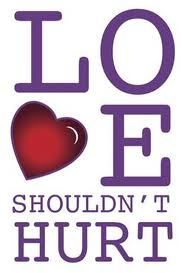 Note From Editor
This information is by:  PAVE.net

Info available from http://pavenet.reachma.org/signs.html

Submitted by: Joselyn Wanjau, Clark University Alumna